FANADIHADIHANA MIKASIKA IREO KARAZANA TEKNOLOJIA AMPIASAINA EO AMIN’NY SEHATRA ROJO-PIHARIANA VARY
ANTSIRABE 15 OKTOBRA 2015
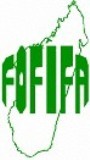 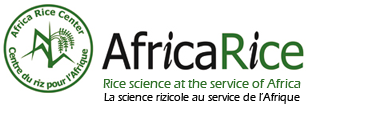 TANJONAFampitahana ny fandraisan’ny Vehivavy sy ny Lehilahy ireo teknolojia « vaovao » ampiasaina eo amin’ny sehatra rojo-pihariana vary
Ireo sehatr’asa loha-laharana amin’ny fandaharan’asa AfricaRice :
fanatsarana ny asa famokaram-bary mampandray anjara bebe kokoa ny vehivavy
fanatsarana ny vola miditra ao an-tokantrano amin’ny alalan’ny fametrahana lamin’asa ahazoam-bola ka iandraiketan’ny vehivavy, ohatra ny fivarotana vary tsara kalitao

Ireo teknolojia misy :
Angadin’omby – Kubota –  ligne carrée – sarklezy - fiotazana ireo salohy eny ifotony –- fivelezam-bary – “contour” -
FANATANTERAHANA
Toerana : Tendro fampandrosoana ny voly vary Ambohibary
Tanàna : telo (3) efa niasan’ny Tetik’asa AfricaRice (village agronomie) : Ambatomainty, Mandrosohasina, Sambaina – ary tanàna roa (2) tsy mbola niasana (village témoin) : Nanohazana, Tsarahonenana
Fanatanterahana : fanadihadihana mandeha tsirairay (24 vehivavy, 26 lehilahy) – fanadihadihana ka ny vehivavy miaraka ary ny lehilahy miaraka (48 vehivavy, 60 lehilahy)
Votoatin’ny fanadihadihana :
Famakafakana mikasika ireo teknolojia, ny fampiharan’ny olona azy mandritra ny taona mifandimby, ny fiovana mifandraika amin’ireo teknolojia 
Eo amin’ny sehatry ny asa, ny fitsinjarana, ny toetra sy ny fandraisana ireo mpanapariaka sy ny teknolojia entiny
VOKATRAFampiharana ireo teknolojia (nampidirina tao anatin’ny 5 taona) – ny isan-jaton’ireo mpampiasa araka ny fahitan’ny vehivavy na ny lehilahy azy
FAHATSAPANA NY FAMPIHARANA TEKNOLOJIA ROA MISY
Fanombanana teknolojia telo araka ny fahatsapan’ny mpampiasa
Fahatsapana ny fiantraikan’ireo teknolojia naparitaka
Sakana tamin’ny fampiharana ireo teknolojia
Fandraisana fanapahan-kevitra
MISAOTRA TOMPOKO
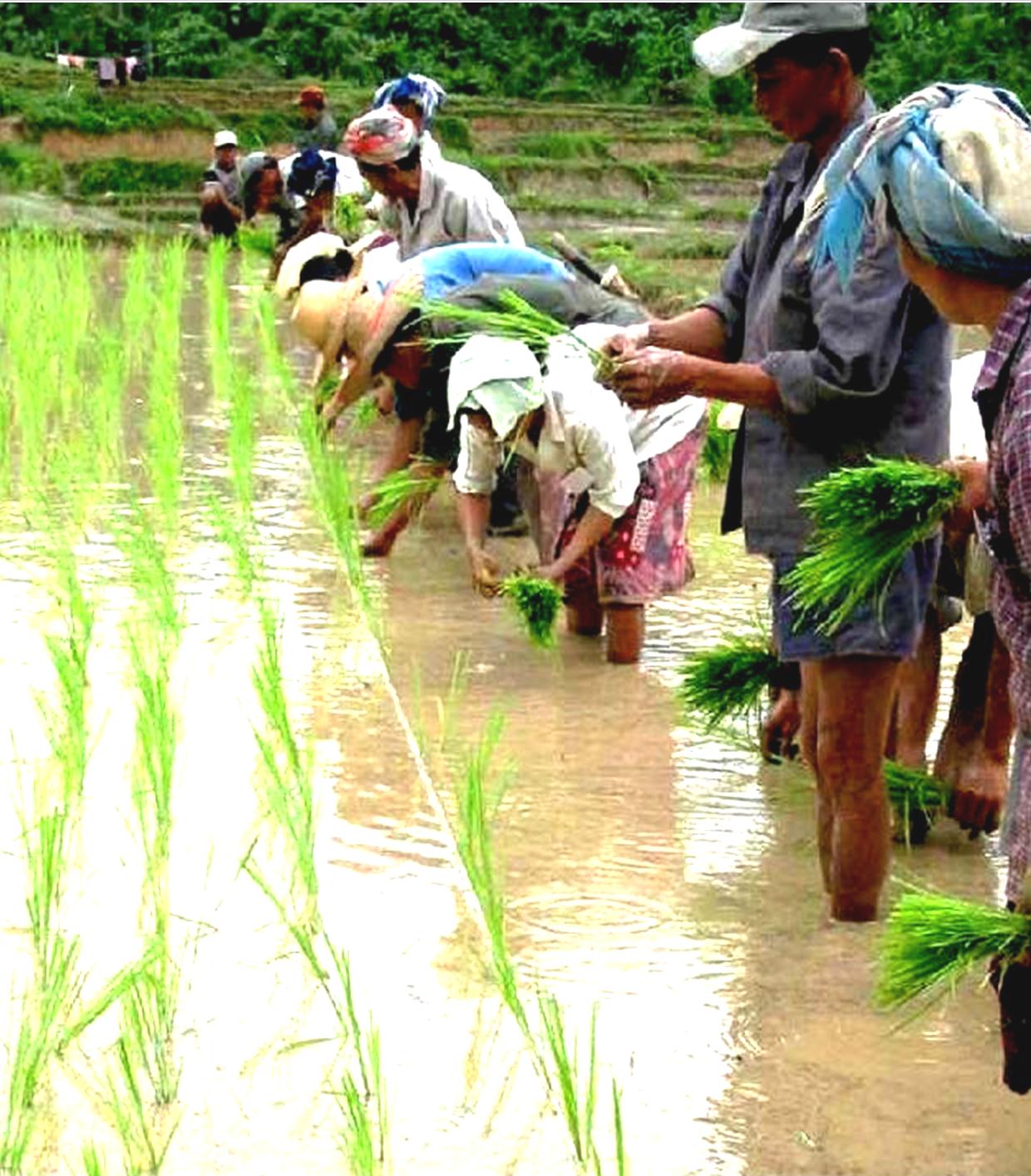